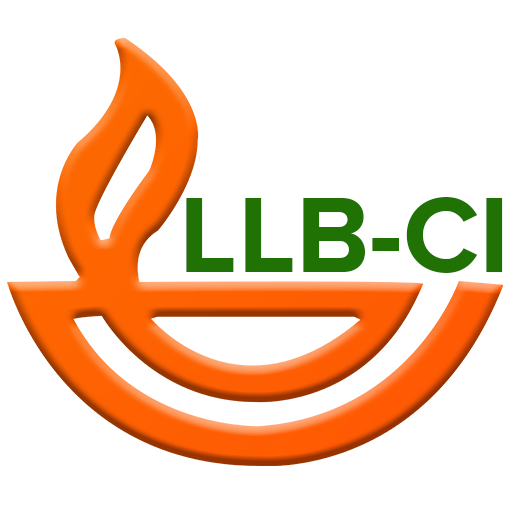 Application Mobile Lecteur de la Bible 2016
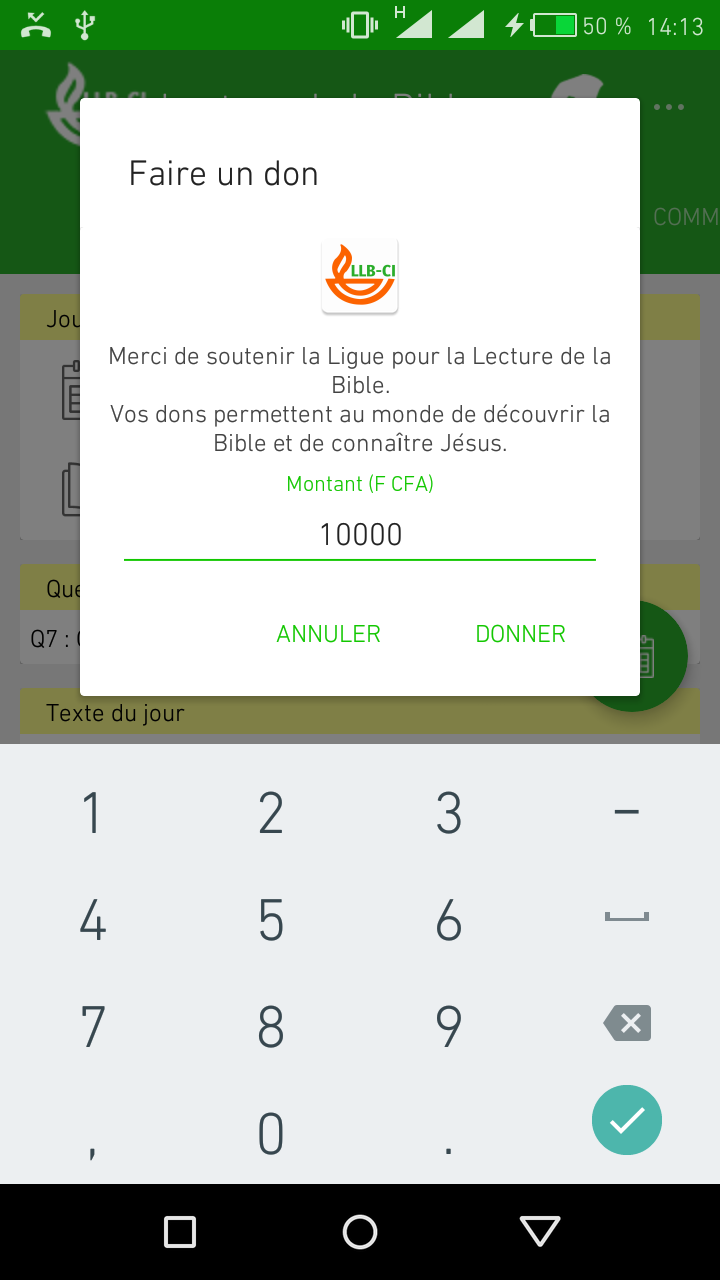 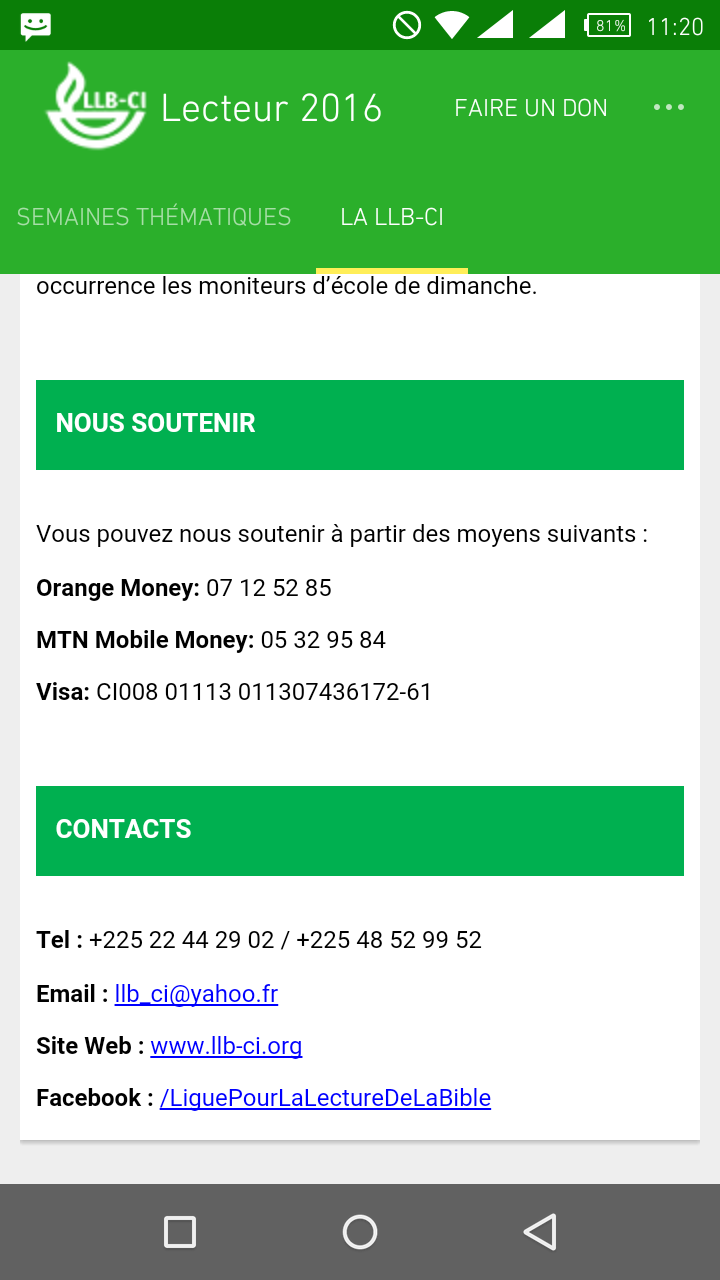